ПРАКТИЧЕСКОЕ ЗАНЯТИЕ



ТИМБИЛДИНГ
Тимбилдинг (от англ. team — команда, и building — построение) — это мероприятия нацеленные на командообразование, отладку рабочих отношений в коллективе и повышение общей эффективности.
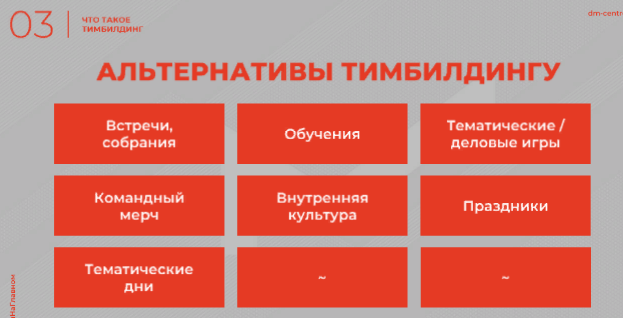 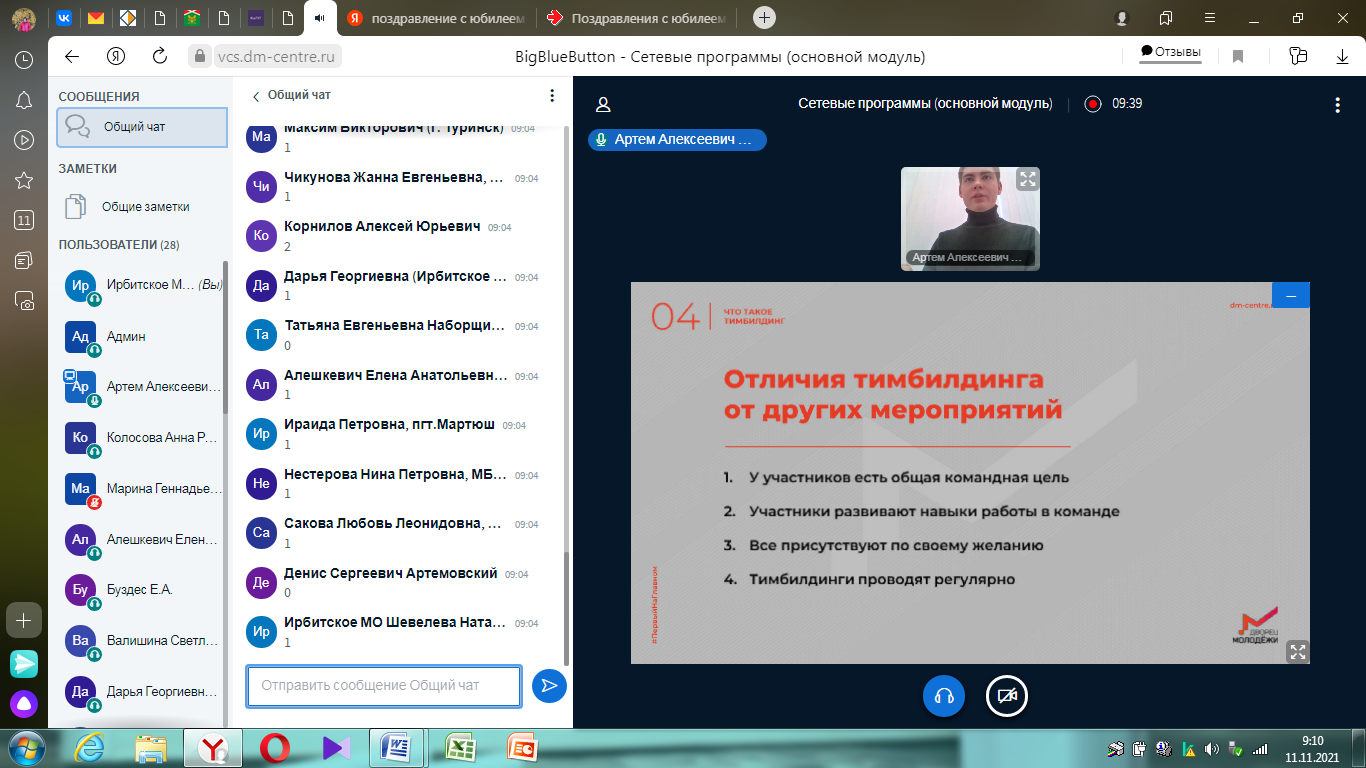 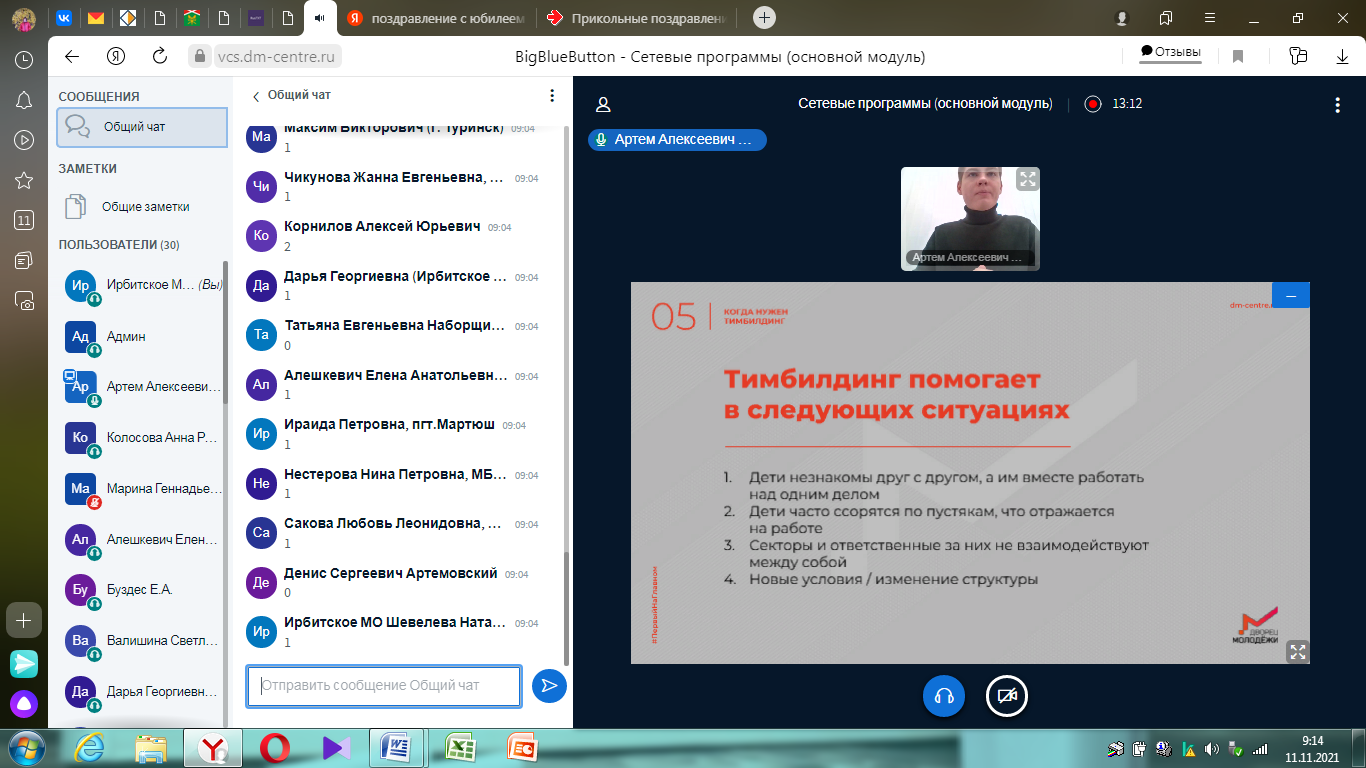 Этапы подготовки
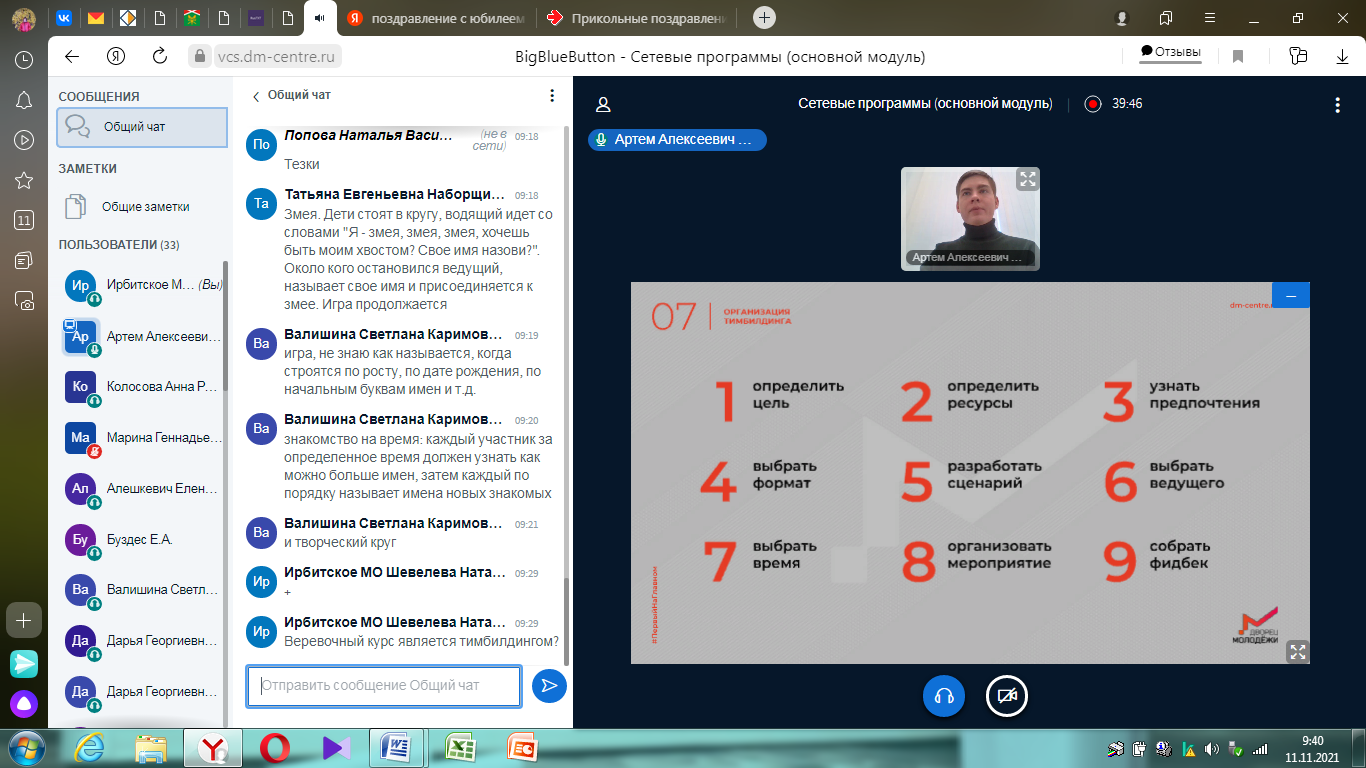 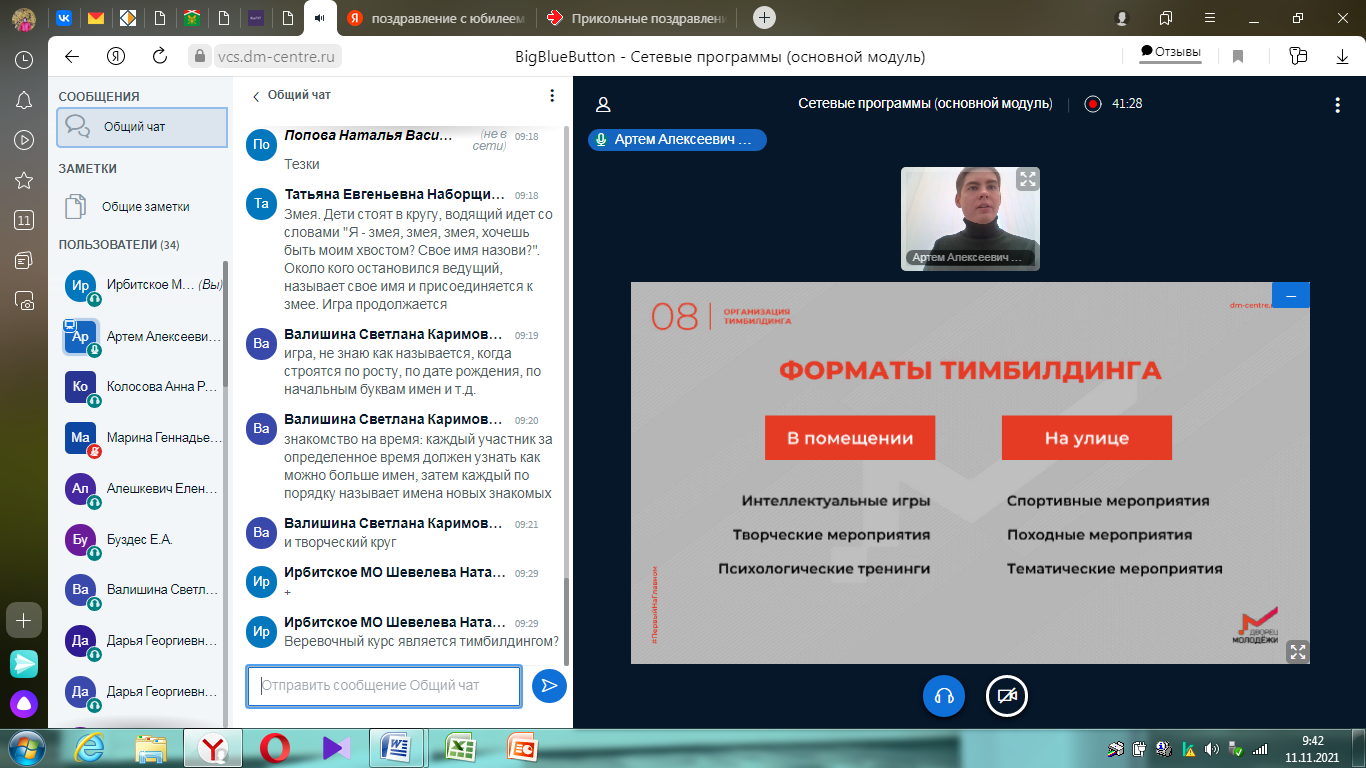 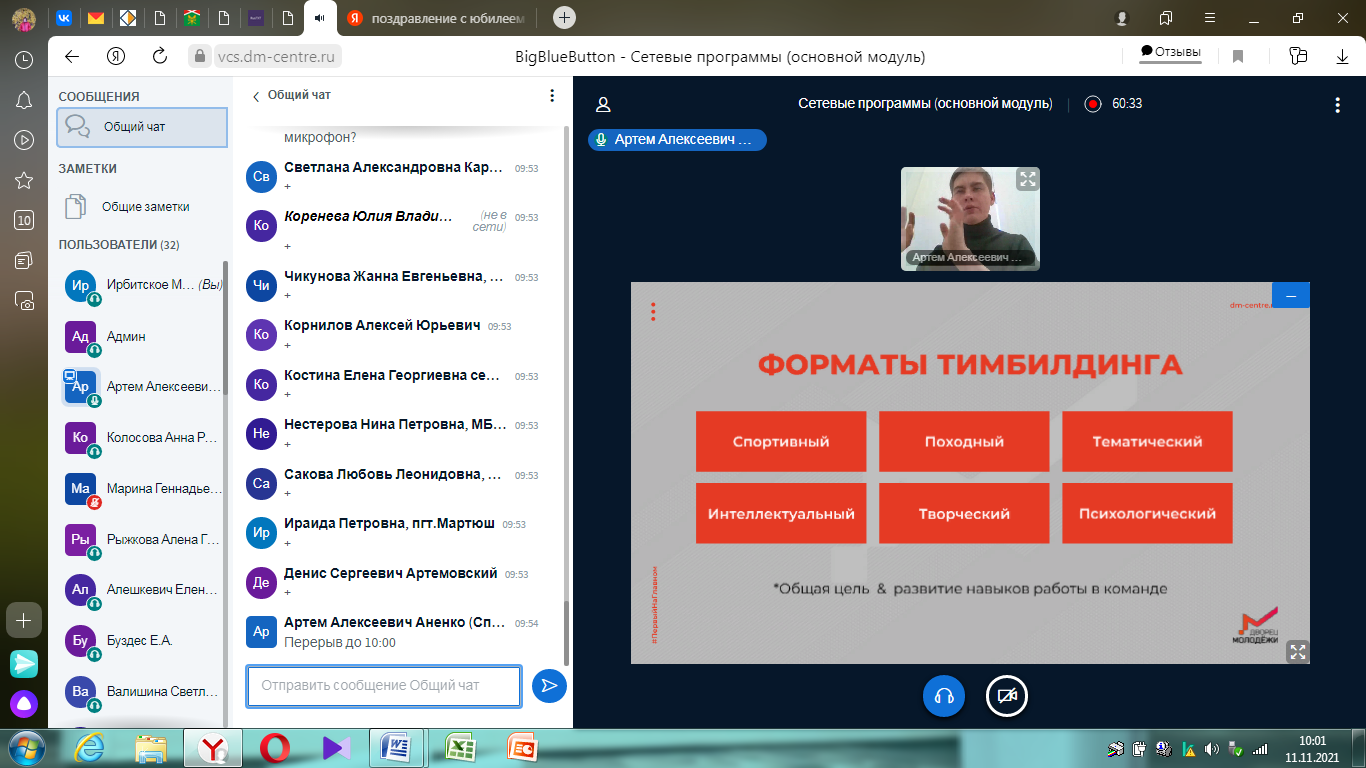 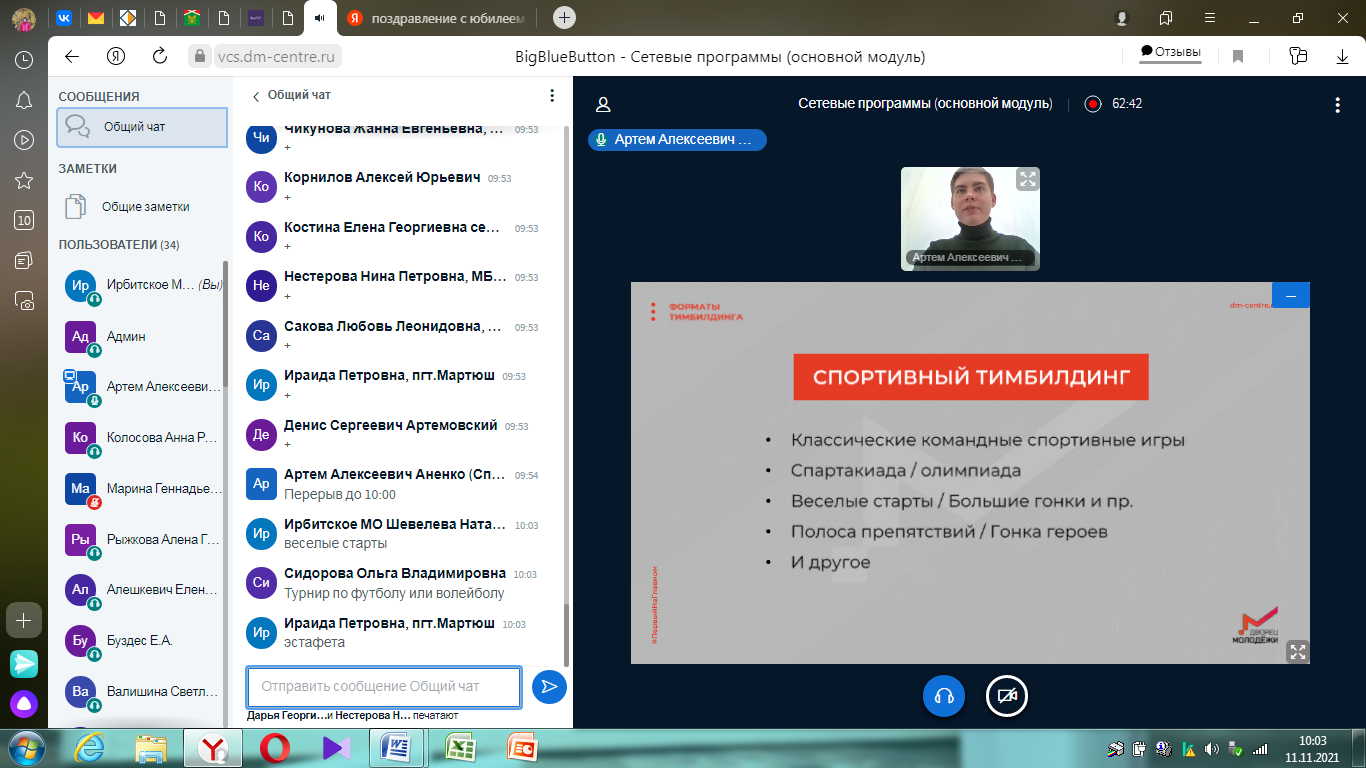 Офлайн – «ГИГАНТ»
Онлайн – «А вам слабо?»
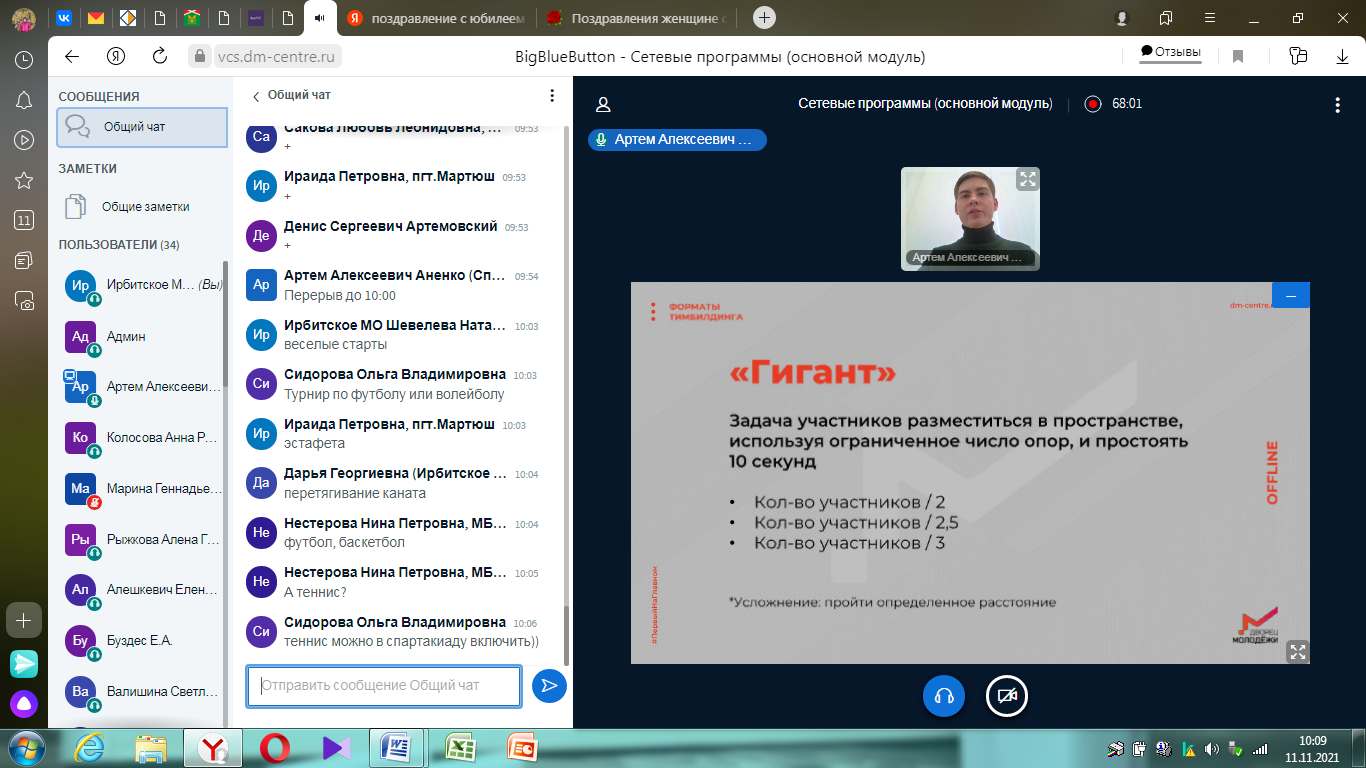 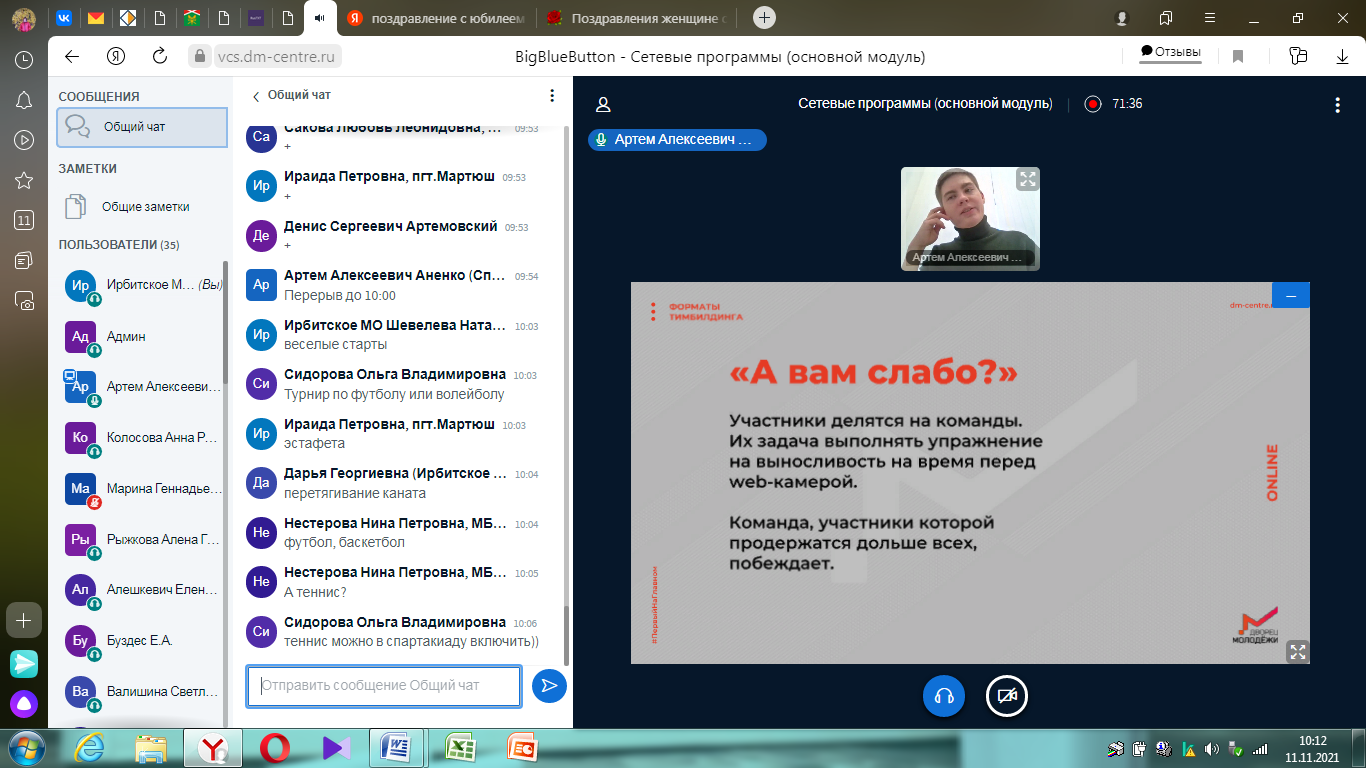 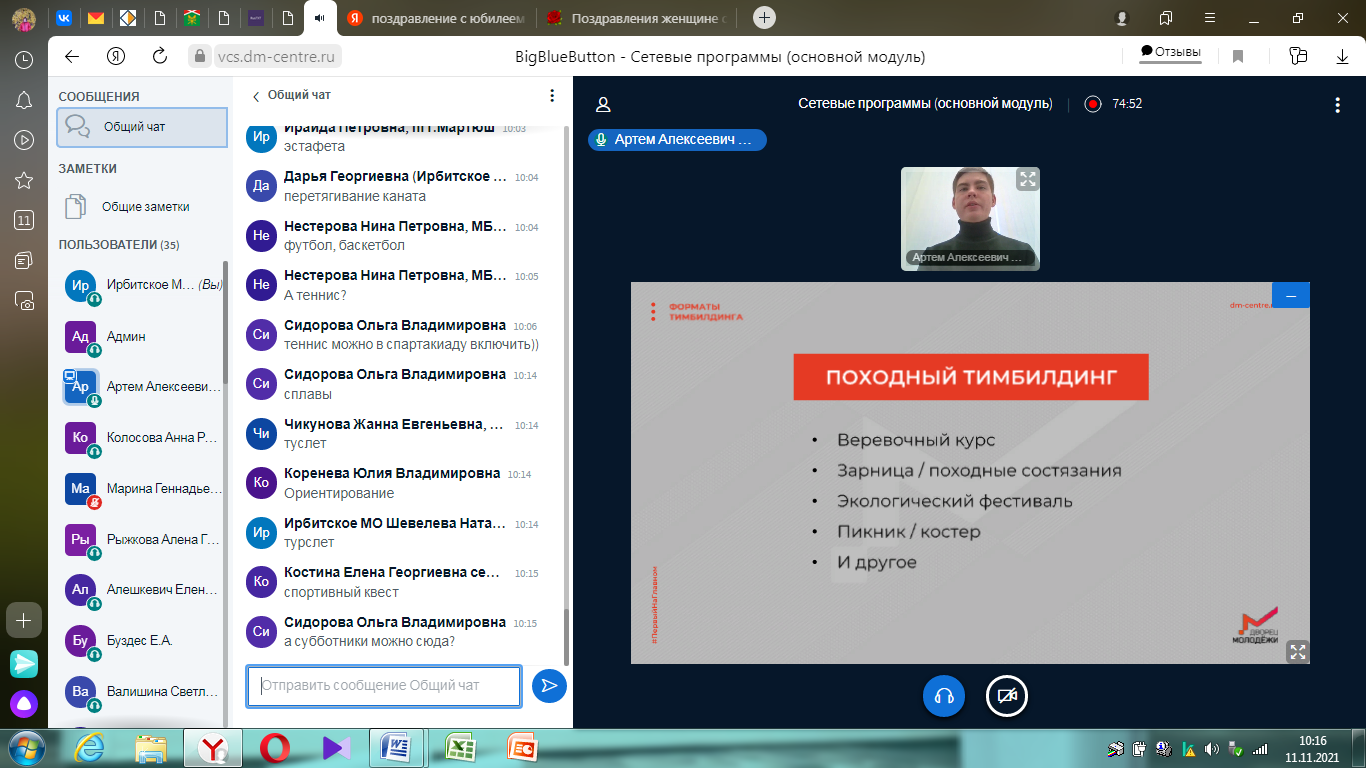 Офлайн – «Шашлычок»
Онлайн – «Я беру с собой в поход»
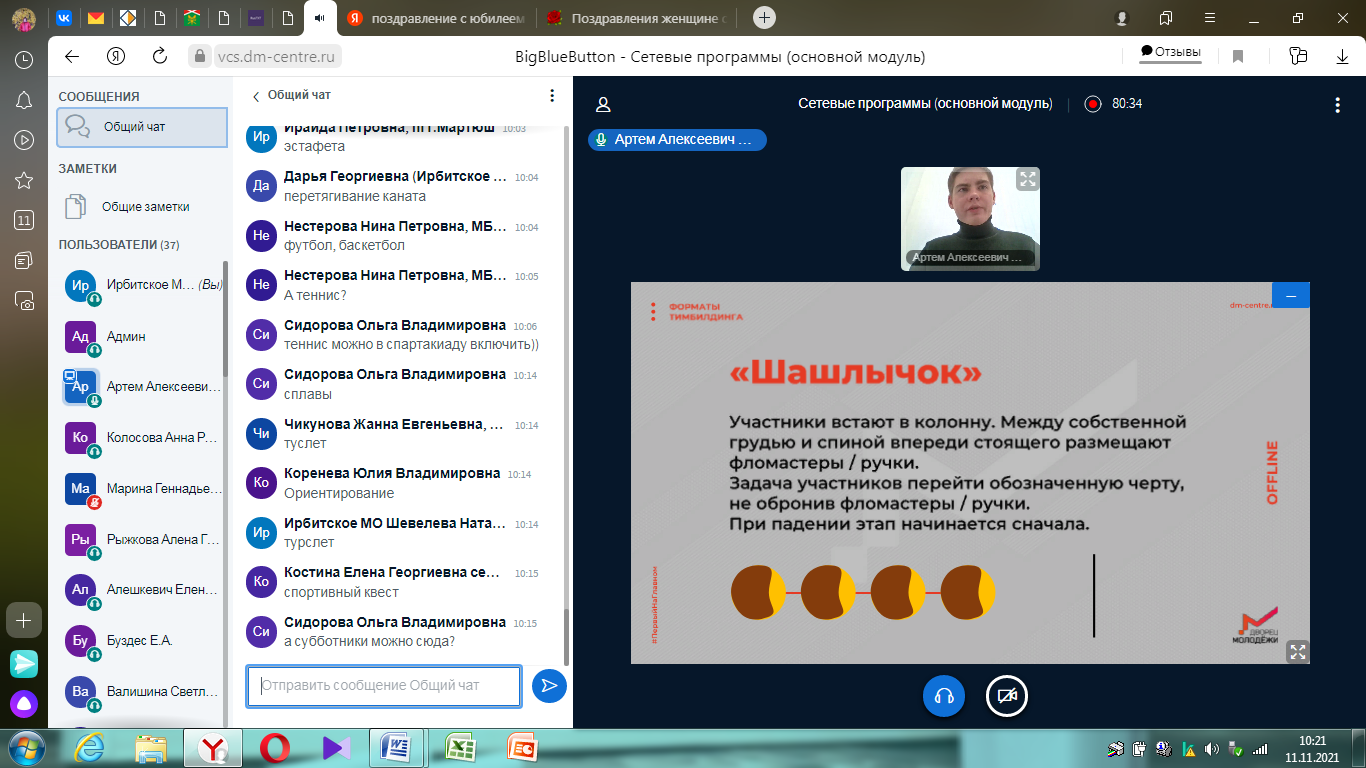 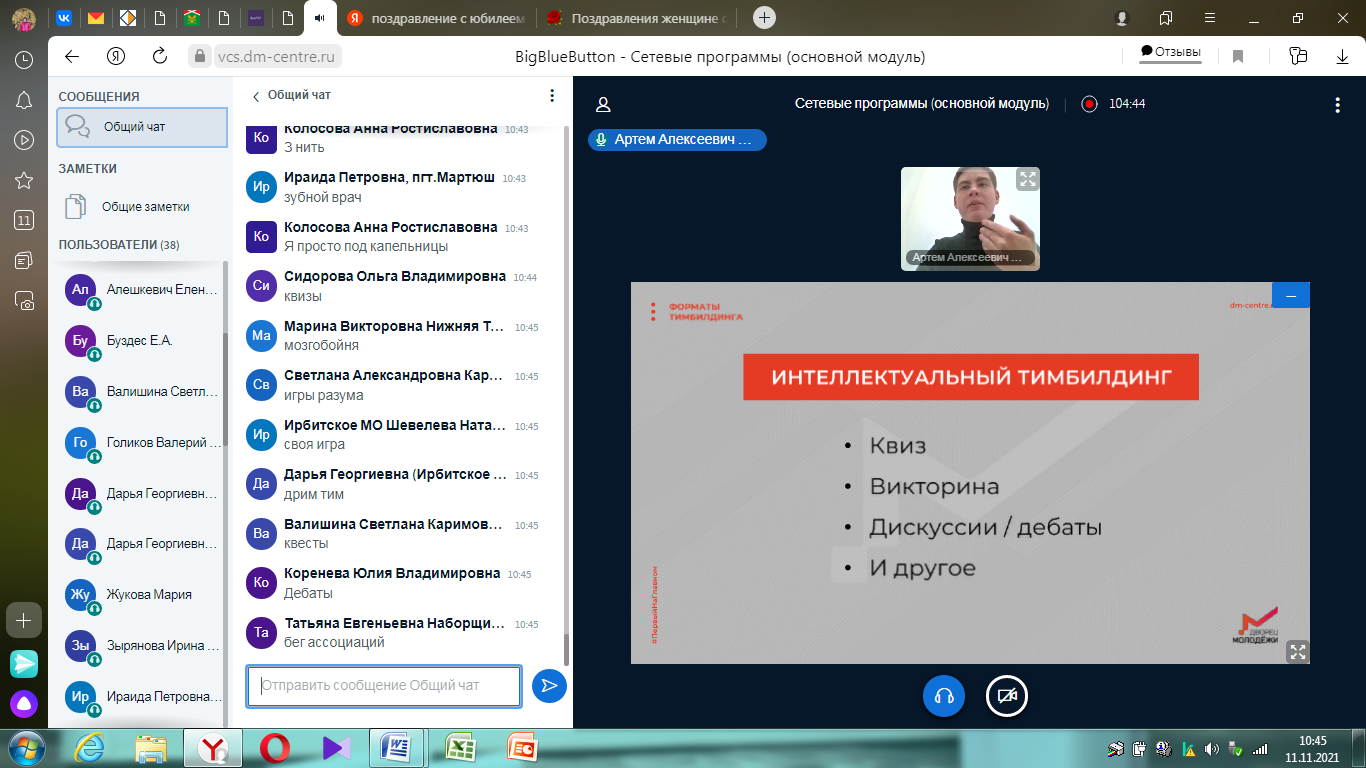 Офлайн – «ПИРАМИДА»
Онлайн – «QUIZ»
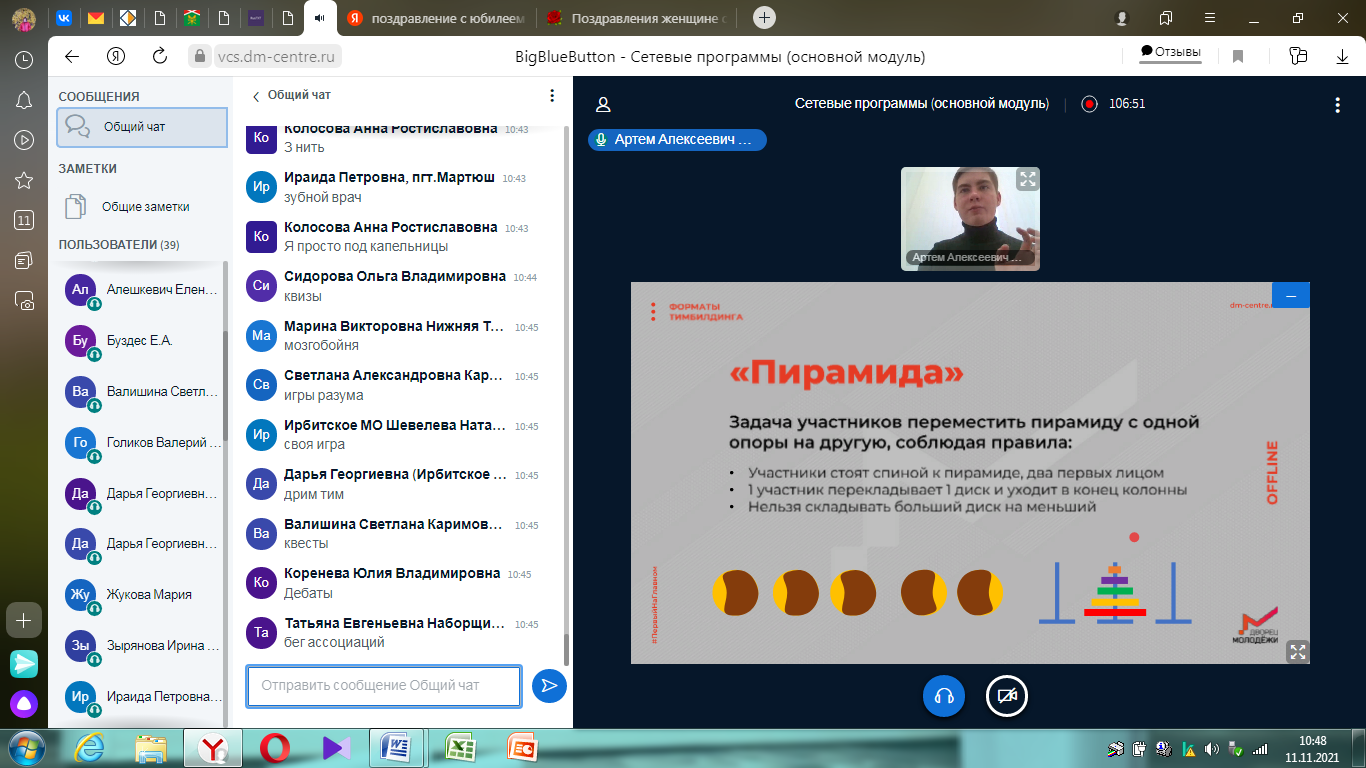 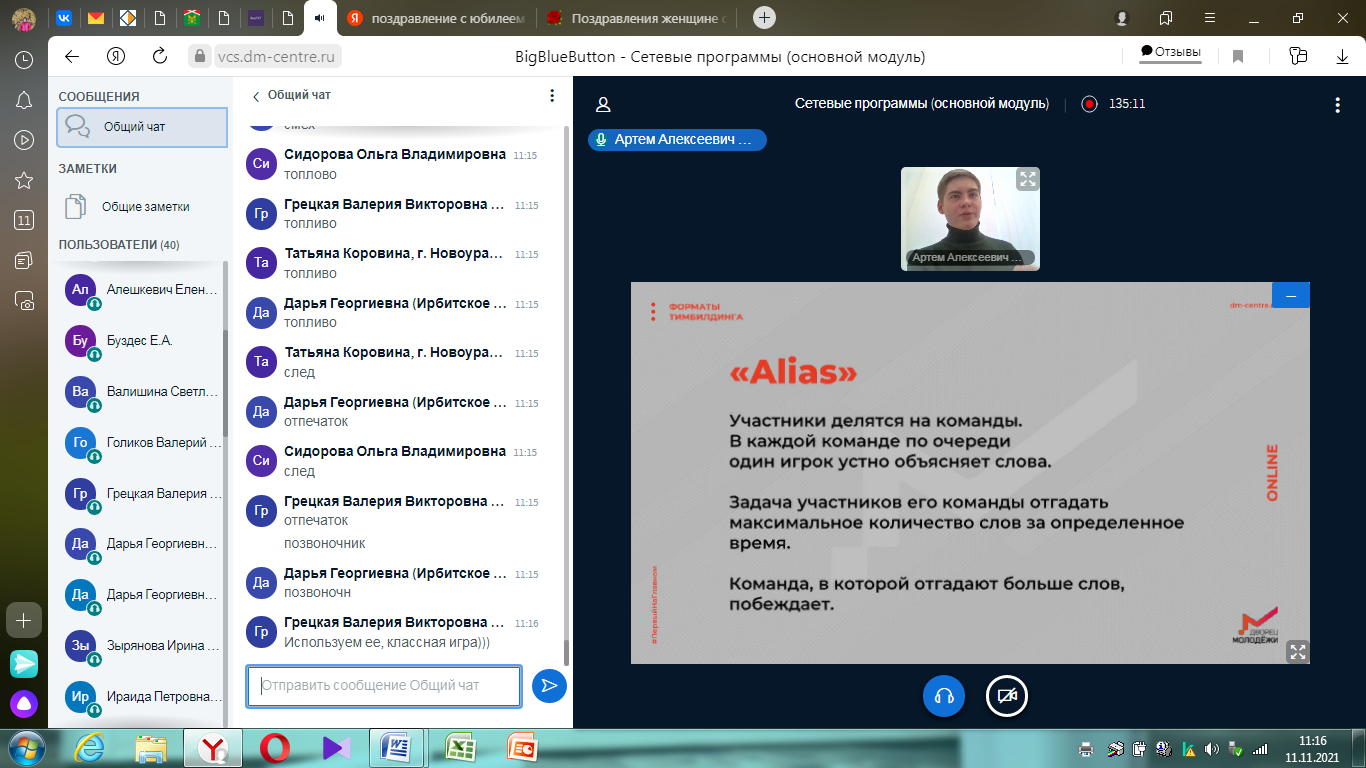 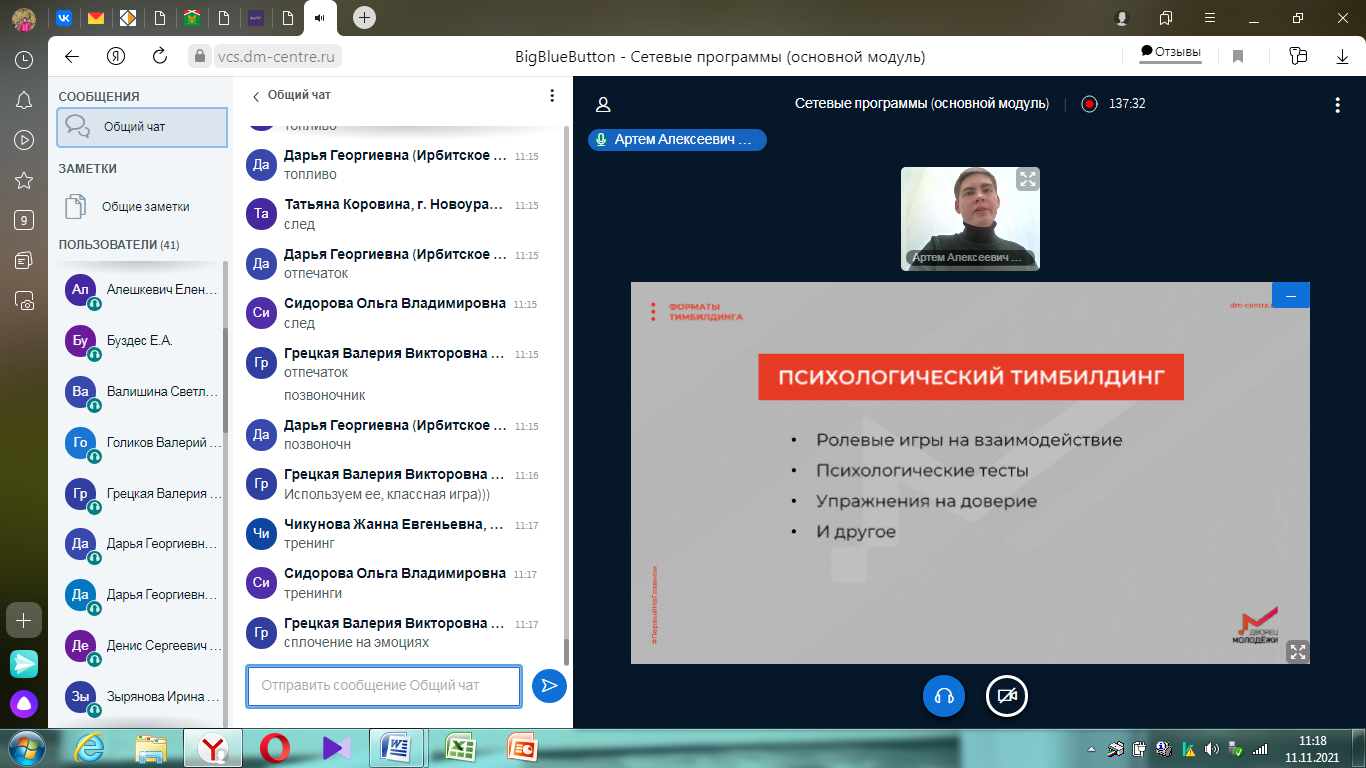 Офлайн – «Социальная сеть»
Онлайн – «СЧЕТ»
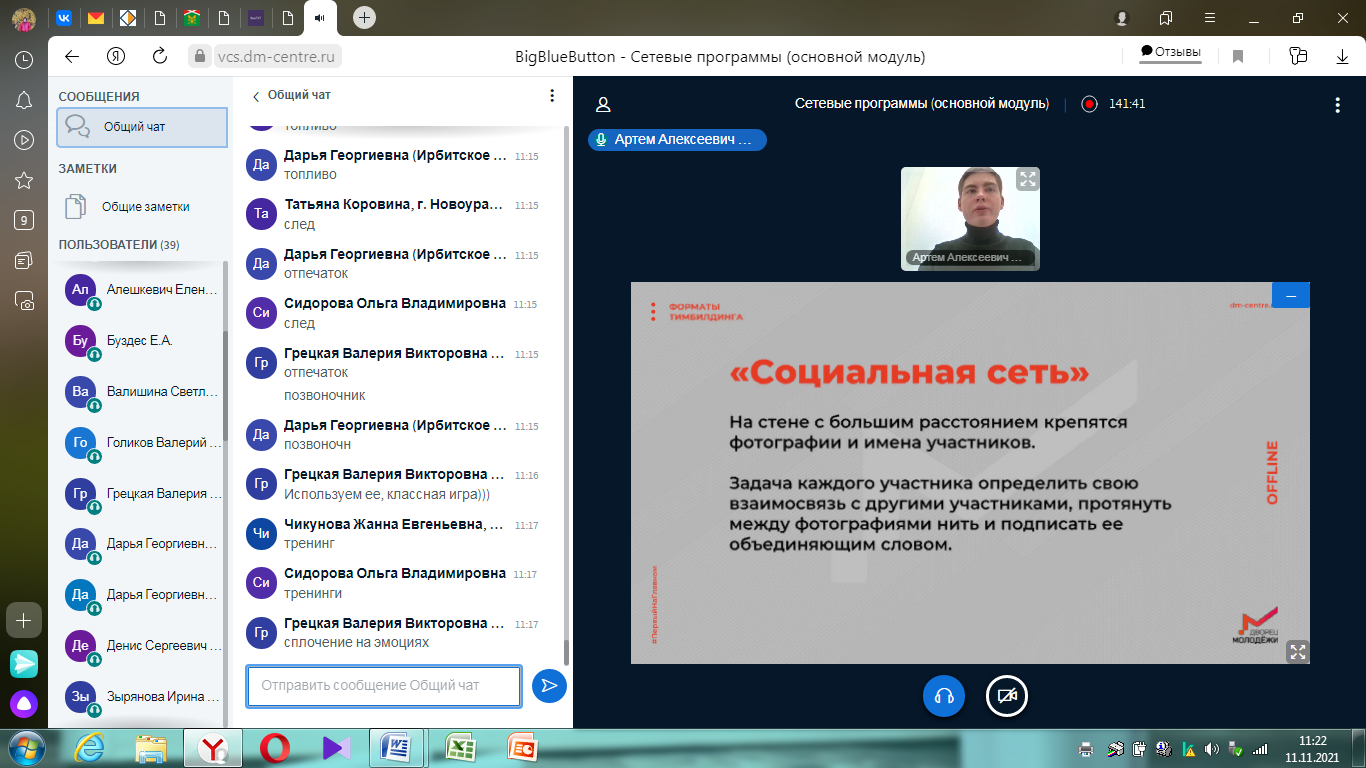 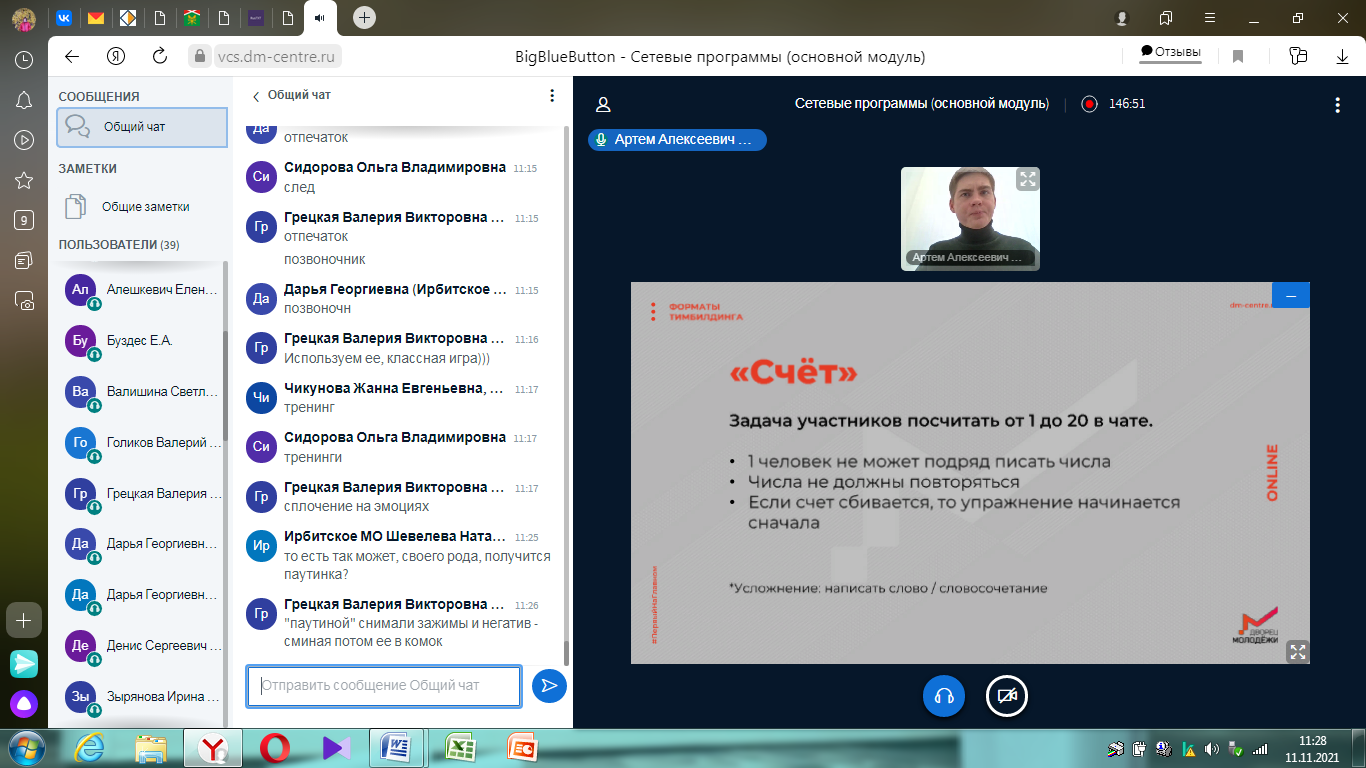 ТВОРЧЕСКИЙ ТИМБИЛДИНГ
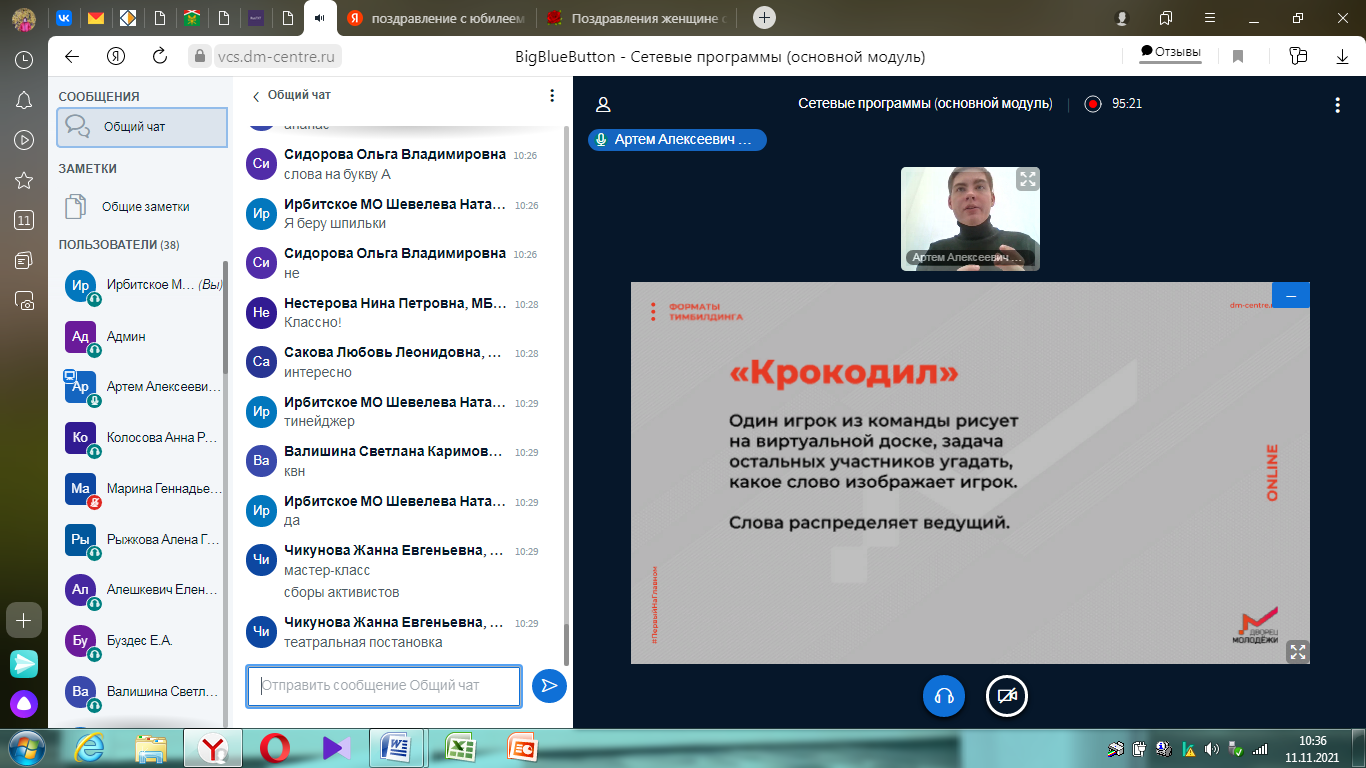 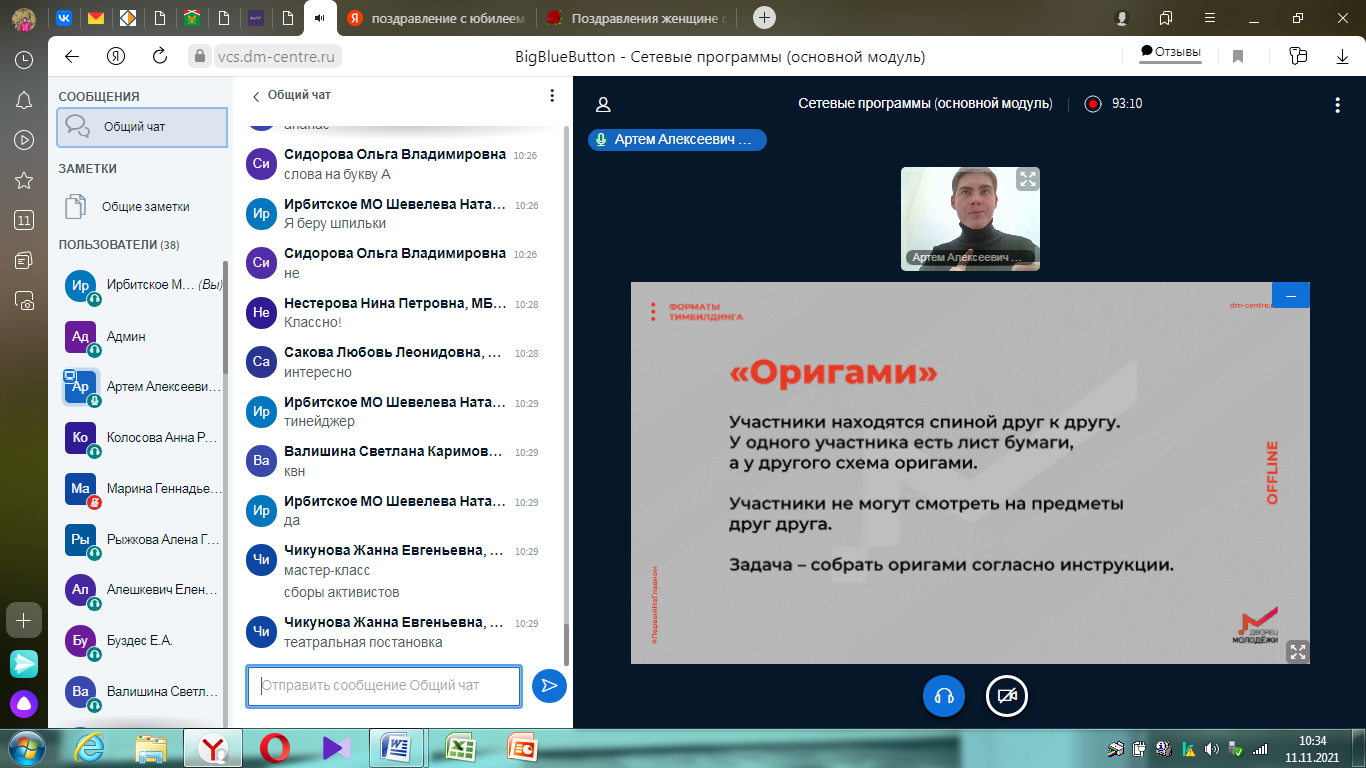 Навыки от проведения тимбилдинга
коммуникация;
лидерство;
креативное мышление;
решение поставленной задачи;
обмен идеями.
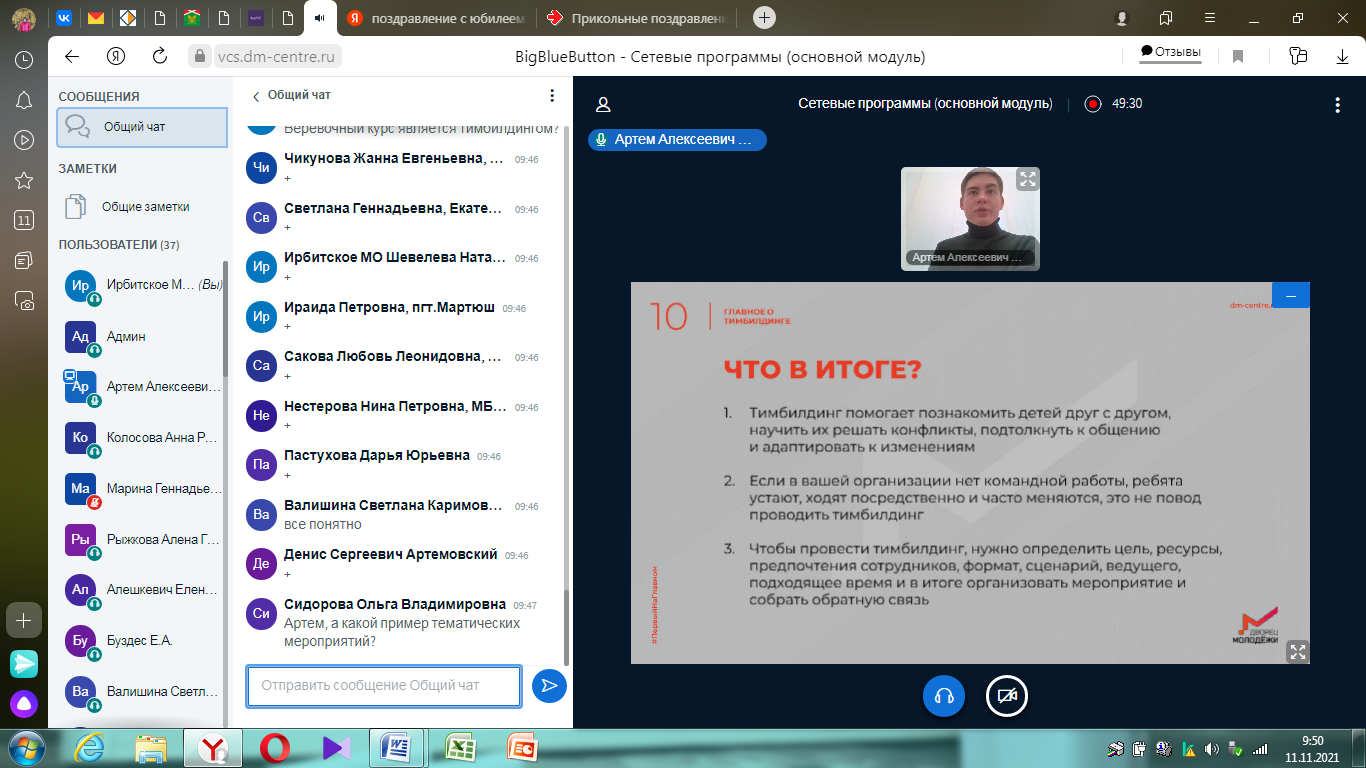 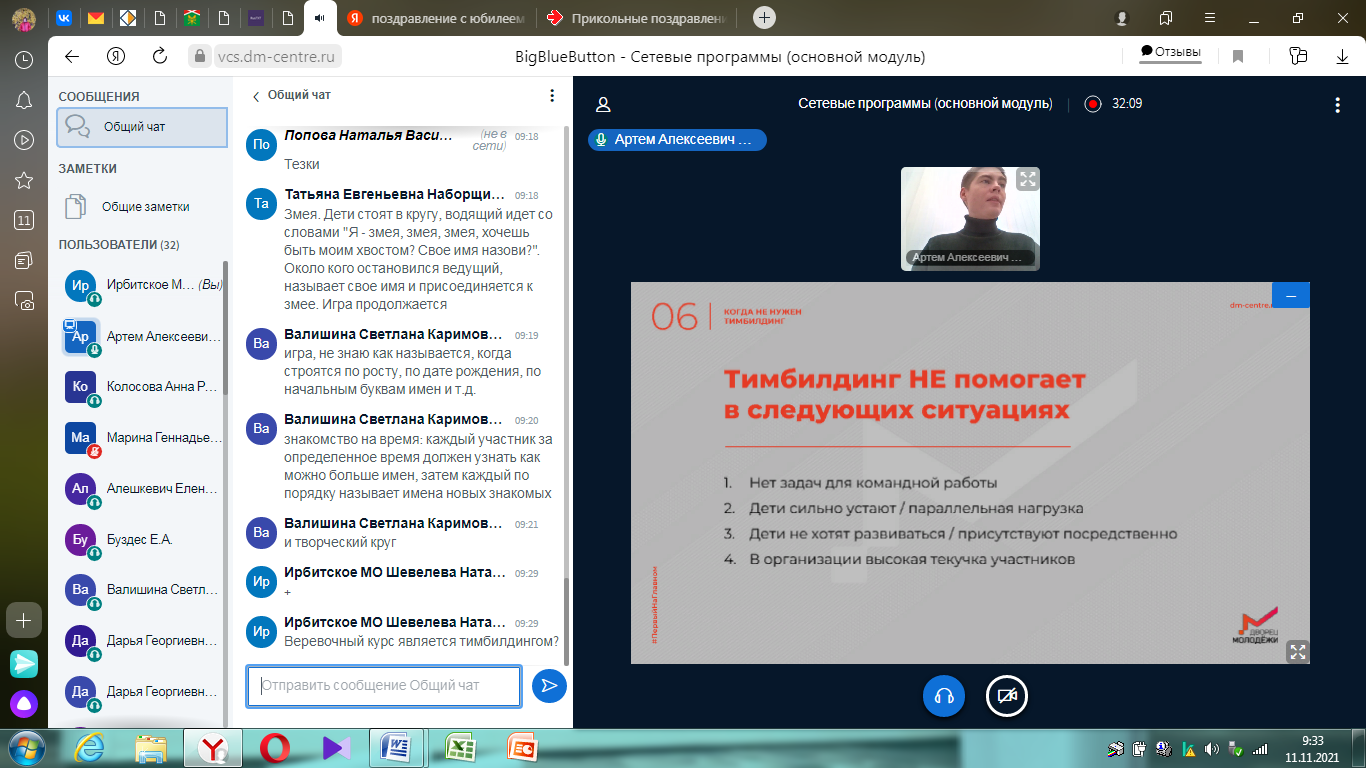